Los Sustantivos
2dos básicos
Instituto San Lorenzo
Objetivo:-identificar el concepto de sustantivo.
Los sustantivos
Son palabras que nombran personas, animales o cosas. 
Ej.:
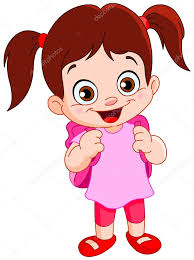 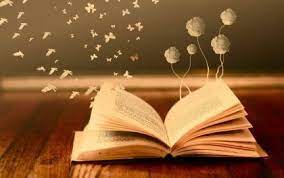 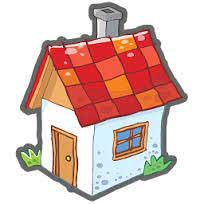 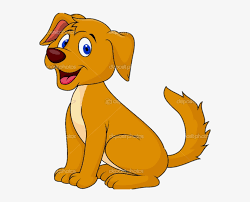 Sustantivo común
Nombra animales, cosas o personas (de forma general)
No se escriben con mayúscula inicial.
Va acompañado de artículos: El, La, Los o Las.

Ejemplos:
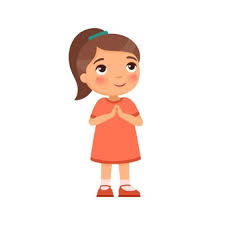 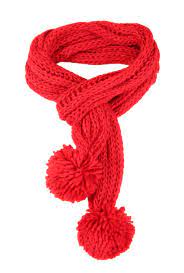 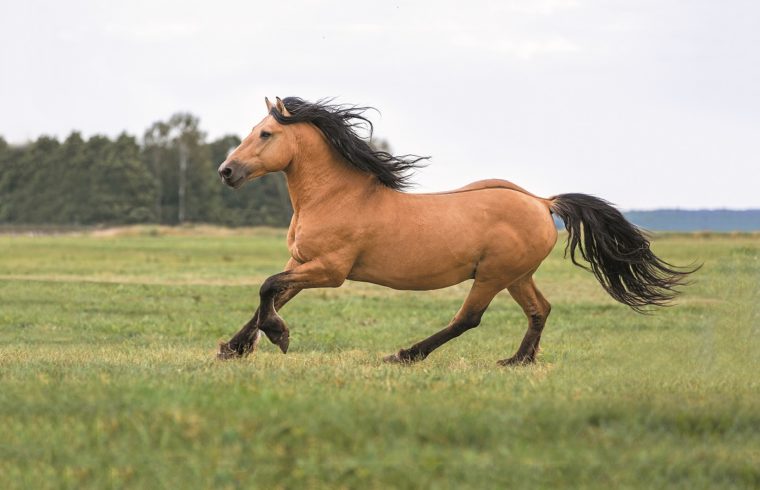 Sustantivo propio
Nombran personas, animales, países y ciudades (sus nombres)
Se escriben con mayúscula inicial, ya que son nombres.
Delante de este sustantivo propio, no se escriben artículos.

Ejemplos:
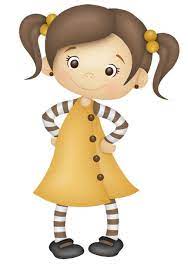 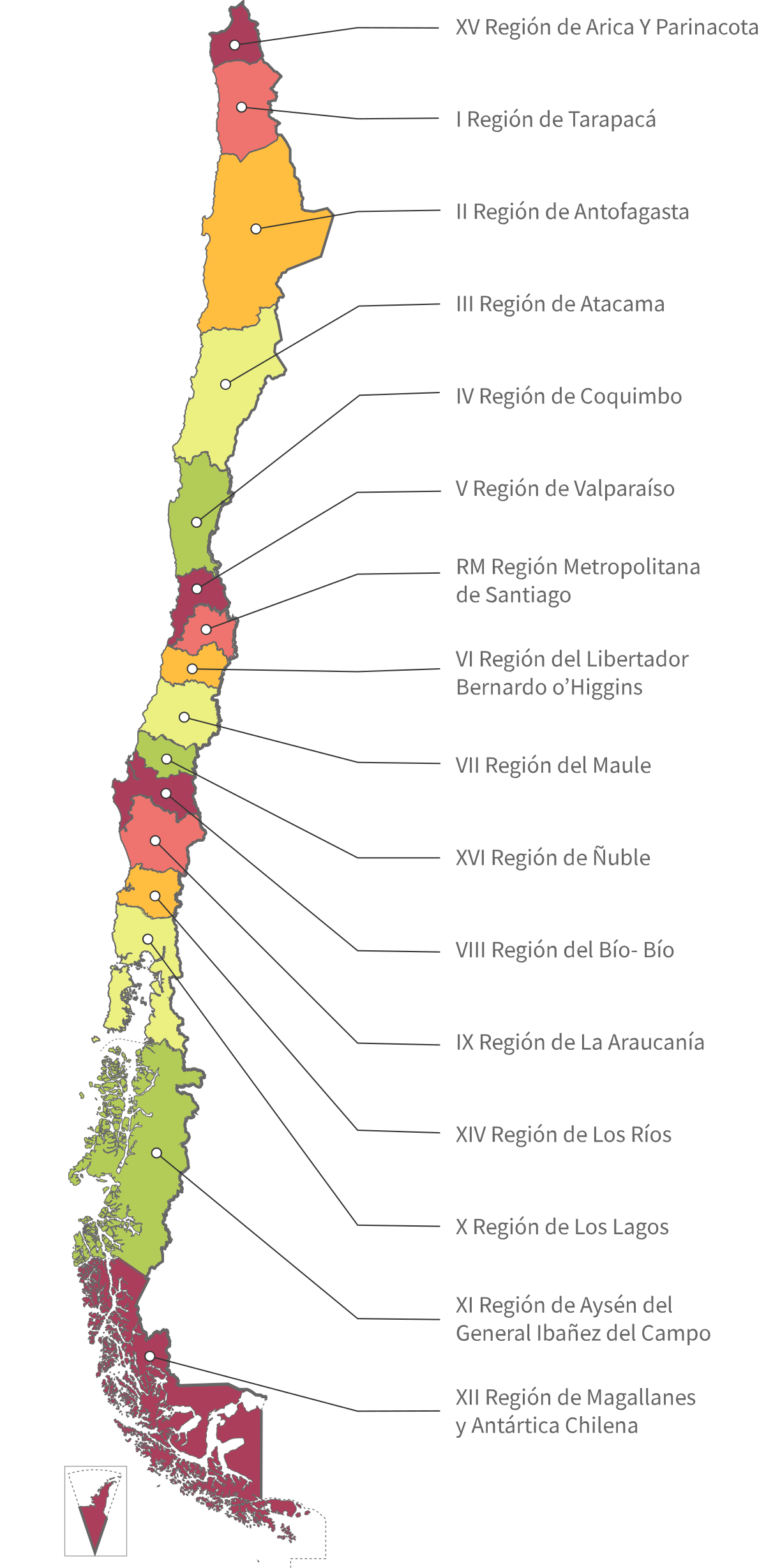 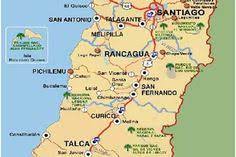 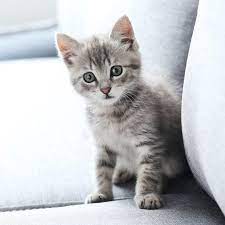 Género del sustantivo
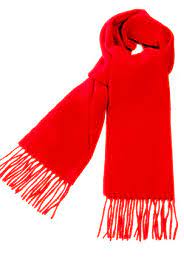 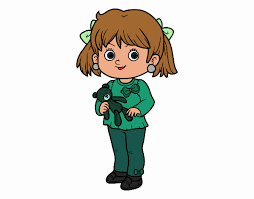 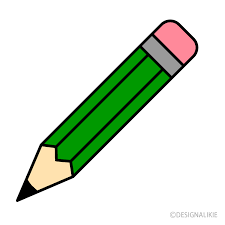 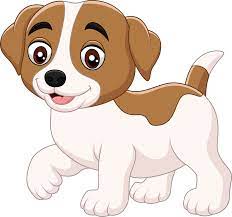 Actividad:
1.- Desarrolla la guía nro 6 de sustantivo.

2.- Realiza la guía nro 7 género.